Pituitary DisordersAishah Ekhzaimy,MBBS,FRCPC,FACEEndocrine & Metabolism Unit, Department of Medicine King Saud University
Objectives
To understand basic pathophysiology and feedback  for pituitary hormones.

Know about clinical approach for common anterior pituitary gland disorders:
Common clinical presentations.
Main laboratory investigations.
Radiological investigations
Describe lines of management for each of these conditions.
Endocrine system
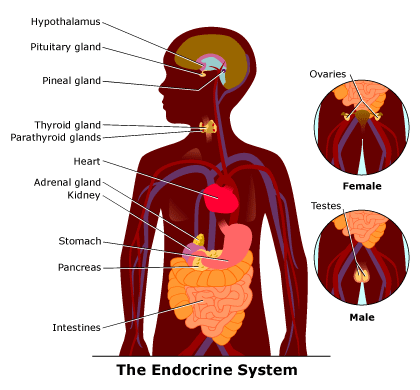 Pituitary Gland
Pituitary Development
Anterior pituitary
Posterior pituitary
(neurohypophysis)
Rathke’s pouch, Ectodermal evagination of oropharynx
Synthesis and secrete
(GH,LH,FSH,PRL,TSH,ACTH)

recognizable by 4- 5th wk of gestation and full maturation by 20th wk

Portion of Rathke’s pouch →→  Intermediate lobe
Remnant of Rathke’s pouch cell in oral cavity →→ pharyngeal pituitary
neural cells as an outpouching from the floor of 3rd ventricle
Only storage:
Oxyctocin,ADH (hypothalamic hormones)
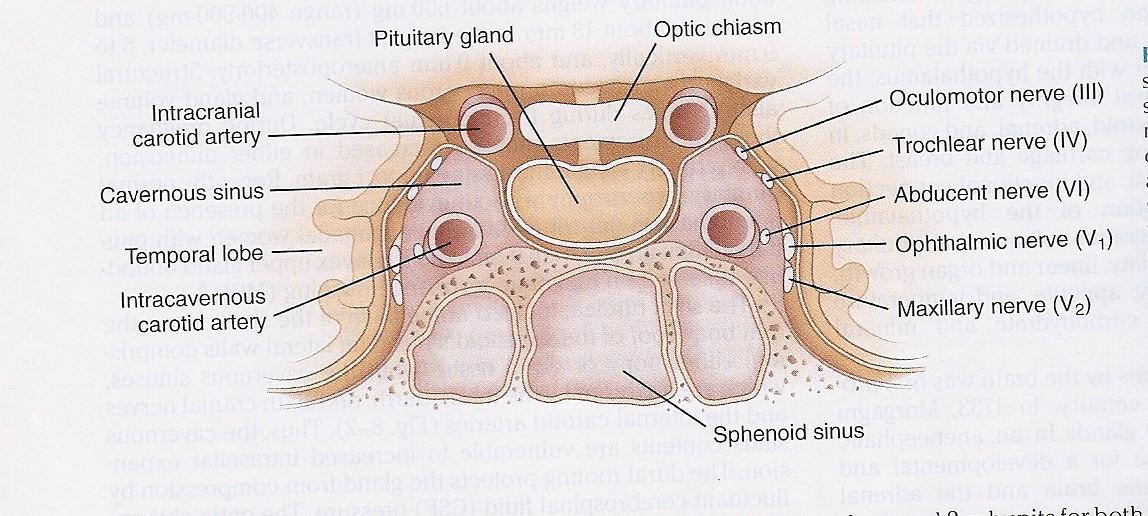 Sella turcica
Lies at the base of the skull

Roof : diaphragma sellae
Pituitary stalk  and its blood vessels pass through the diaphragm

Floor:  Sphenoid sinus

Lateral walls: cavernous sinus
 containing III, IV, VI, V1, V2 cranial nerves and internal carotid artery with sympathetic fibers.
 Both adjacent to temporal lobes
[Speaker Notes: Diaphragma sella is formed by a reflection of dura matter preventing CSF from entering the sella turcica by this diaphragm]
Pituitary Development
Pituitary stalk in midline joins the pituitary gland with hypothalamus that is below 3rd ventricle

Development of pituitary cells is controlled by a set of transcription growth  factors like
 Pit-1, Prop-1, Pitx2
[Speaker Notes: Normal pituitary stalk length 5- 7 mm , 2-3 mm in diameter]
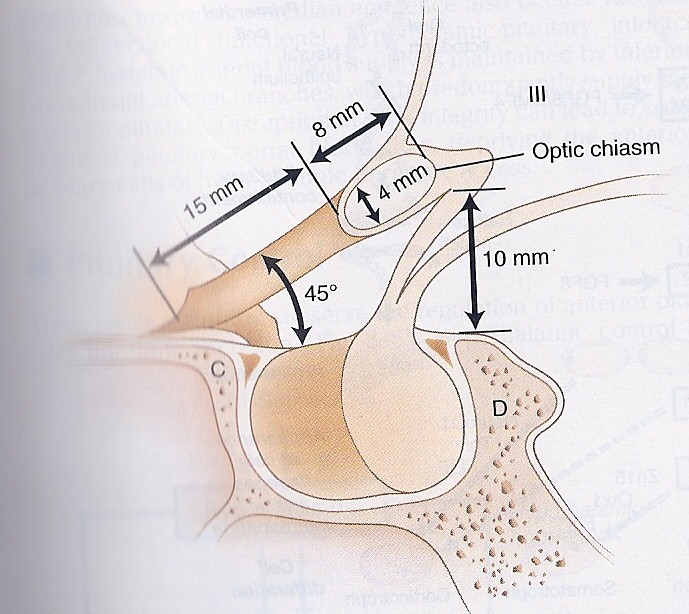 Pituitary Development
Pituitary gland measures
 15 X 10 X 6 mm, weighs 500 mg but about 1 g in women

Optic chiasm
 lies 10 mm above the gland and anterior to the stalk
Blood supply :
 superior,  middle, inferior hypophysial arteries ( internal carotid artery) running in median eminence from hypothalamus
Venous drainage:
  to superior and inferior petrosal sinsuses to jugular vein
[Speaker Notes: Height is 5-7 mm and 10 mm lateral dimension, height is 10. superior, middle supply ant. Pituitary. Inferior supply stalk and post pituitary artery]
Normal Pituitary Anatomy
Modified from Lechan RM. Neuroendocrinology of Pituitary Hormone Regulation. Endocrinology and Metabolism Clinics 16:475-501, 1987
Pituitary Disorders
Anterior pituitary disorders



Posterior Pituitary disorders
Anterior Pituitary Disorders
Function :
Hypersecretion: (GH,LH,FSH,PRL,TSH,ACTH)
Hyposecretion: hypopituitarism ( isolated, multiple, pan)

Masses
Functioning = Hypersecretion
Non- Functioning 
With /without mass-effect:
Space occupying lesion ( compression symptoms, hypopituitarism )
Posterior Pituitary disorders
Diabetes insipidus
Anterior Pituitary Function
Pituitary Function
Anterior Pituitary Hormones
Go Look For The Adenoma Please
GH , LH, FSH, TSH, ACTH, Prolactin
A compressive adenoma in pituitary will impair hormone production in this order 

Posterior Pituitary Hormones
Oxytocin
ADH( vasopressin)
Remember (storage not synthesis)
Etiology of Pituitary Masses
Anterior Pituitary Disorders
Function :
Hypersecretion: (GH,LH,FSH,PRL,TSH,ACTH)
Hyposecretion: hypopituitarism ( isolated, multiple, pan)

Masses
Functioning = Hypersecretion
Non- Functioning 
With /without mass-effect:
Space occupying lesion ( compression symptoms, hypopituitarism )
Etiology of Pituitary-Hypothalamic Lesions
Non-Functioning Pituitary Adenomas

Endocrine active pituitary adenomas
Prolactinoma ( PRL-oma)
Somatotropinoma ( GH secreting adenoma, Acromegaly)
Corticotropinoma   ( ACTH secreting adenoma, Cushing’s disease )
Thyrotropinoma (TSH-oma, rare )
Other mixed endocrine active adenomas

Malignant pituitary tumors: Functional and non-functional pituitary carcinoma

Metastases in the pituitary (breast, lung, stomach, kidney)

Pituitary cysts: Rathke's cleft cyst, Mucocoeles, Others

Empty sella syndrome

Pituitary abscess

Lymphocytic hypophysitis

Carotid aneursym




\
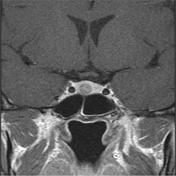 [Speaker Notes: Left side microadenoma post contract]
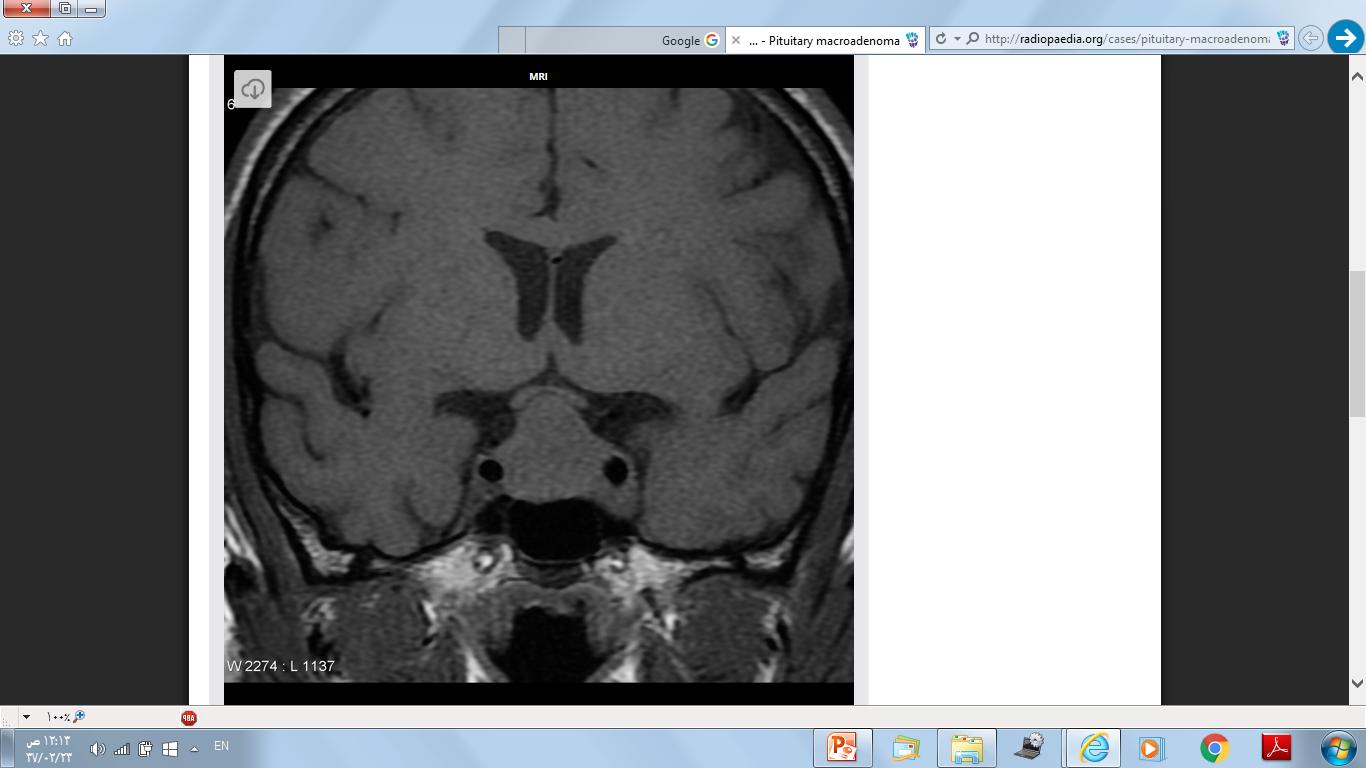 [Speaker Notes: Enhanced T1 MRI rathke’s cyst / non-enchanced T1 with large rathkes cyst compressing normal pituitary tissue and optic chiasm in the middle of stalk insertion sometimes go suprasellar]
Anterior Pituitary Disorders
Function :
Hypersecretion: (GH,LH,FSH,PRL,TSH,ACTH)
Hyposecretion: hypopituitarism ( isolated, multiple, pan)

Masses
Functioning = Hypersecretion
Non- Functioning 
With /without mass-effect:
Space occupying lesion ( compression symptoms, hypopituitarism )
Disorders of Pituitary Function
Hypopituitarism
Central hypoadrenalism, hypogonadism, hypothyroidism or GH deficiency 
Panhypopituitarism

Hypersecretion of Pituitary Hormones
Hyperprolactinemia
Acromegaly
Cushing’s Disease
Evaluation of Pituitary mass
Pituitary adenoma:
 10 % of all pituitary lesions
Genetic-related
MEN-1,  Gs-alpha mutation, PTTG gene, FGF receptor-4

Pituitary incidentaloma: 
1.5 -31     % in autopsy ( prevalence)
10 %   by MRI most of them < 1 cm
[Speaker Notes: Guanine nucleatide stimulatory protein gene found in 40 % of somatotroph adenoma/ inactivation mutation in tumor supressing gene in men 1.]
Evaluation of Pituitary lesion
Evaluation of Pituitary lesion
C: Clinical ( History and Examination)
 function ( oversection or hyposecretion )
Mass ( headache, visual symptoms )

B: Biochemical
Screen Test
Confirmatory Test

A: Anatomical
MRI of sella turcica

Then treatment:
Surgical – Medical – Radiation
Medical – Surgical – Radiation
Non- functional pituitary adenoma
Non- functional pituitary adenoma
Functional pituitary mass
Prolactin
Prolactin - Low
No clinical significant if there is no mass invading the hypothalamus.


N.B. :
PRL is the only pituitary hormone that is inhibited by hypothalamus.
Prolactinoma ( Mass + high level)
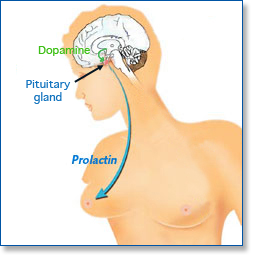 Prolactinomas
Most common of functional pituitary adenomas
25-30% of all pituitary adenomas
Some growth hormone (GH)–producing tumors also co-secrete PRL 
Prolactinomas women:
90% present with microprolactinomas

Prolactinomas in men :
60% present with macroprolactinomas
http://www.emedicine.com/Med/topic1915.htm
Growth hormone disorder
Growth hormone deficiency
Isolated, pan hypopituitarism

Pituitary tumor as mass effect →→ Growth hormone deficiency


Disease :
Children: Short stature
Adult: ??
Growth hormone deficiency
Diagnosis in children and 
adult
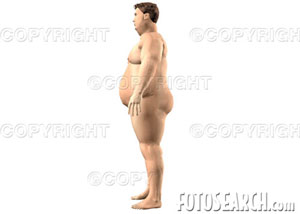 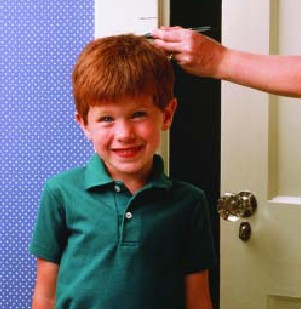 Acromegaly
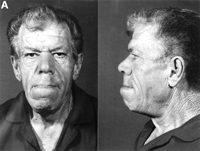 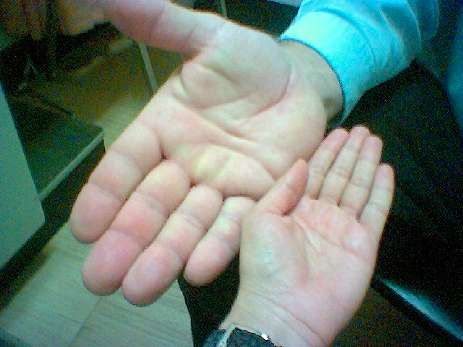 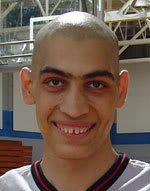 Growth hormone - Acromegaly
Growth hormone - Acromegaly
ACTH-disorders
HPA-axis
Circadian rhythm of cortisol secretion
Early morning cortisol between 8-9 am
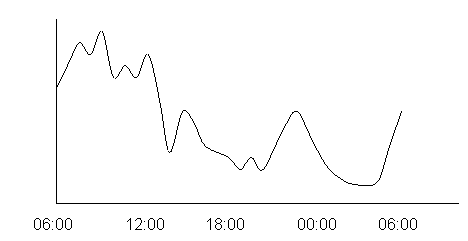 ACTH-disorders
Cortisol low (Hypoadrenalism)
Nausea, Vomiting, abdominal pain, Diarrhea
Dizziness and weakness, Tiredness, Muscle ache

Hypotension

Weight loss
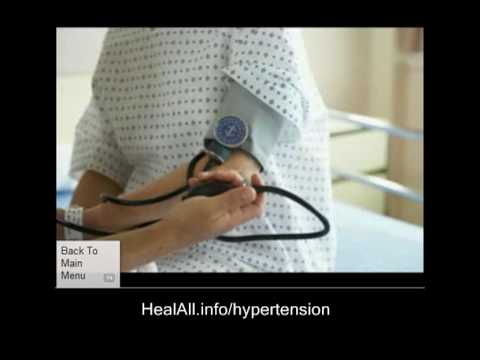 Management of hypoadrenalism
Cortisol replacement
HPA-axis ( excessive cortisol)
ACTH-Adenoma
excessive cortisol (Cushing’s)Hirsutism in women
excessive cortisol (Cushing’s)Stria (purple, wide >1cm)
excessive cortisol (Cushing’s)
excessive cortisol (Cushing’s)ecchymosis
HPA-axis ( excessive cortisol)
80 %  HTN
LVH
Diastolic dysfunction, intraventricular septal hypertrophy
ECG needed: high QRS voltage, inverted T-wave
Echocardiogram preop
OSA: 33% mild, 18% severe. Needs respiratory assessment and careful use of sedative during surgery
Glucose intolerance in 60%, control of hyperglycemia
Osteoporosis with vertebral fracture→→ positioning of patient in OR ( 50 %), 20 % with fracture
thin skin→→ difficult IV cannulation, poor wound healing
TSH-Hypothyroid
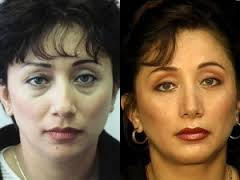 Central Hypothyroidism
Low TSH
Low free T4 and T3
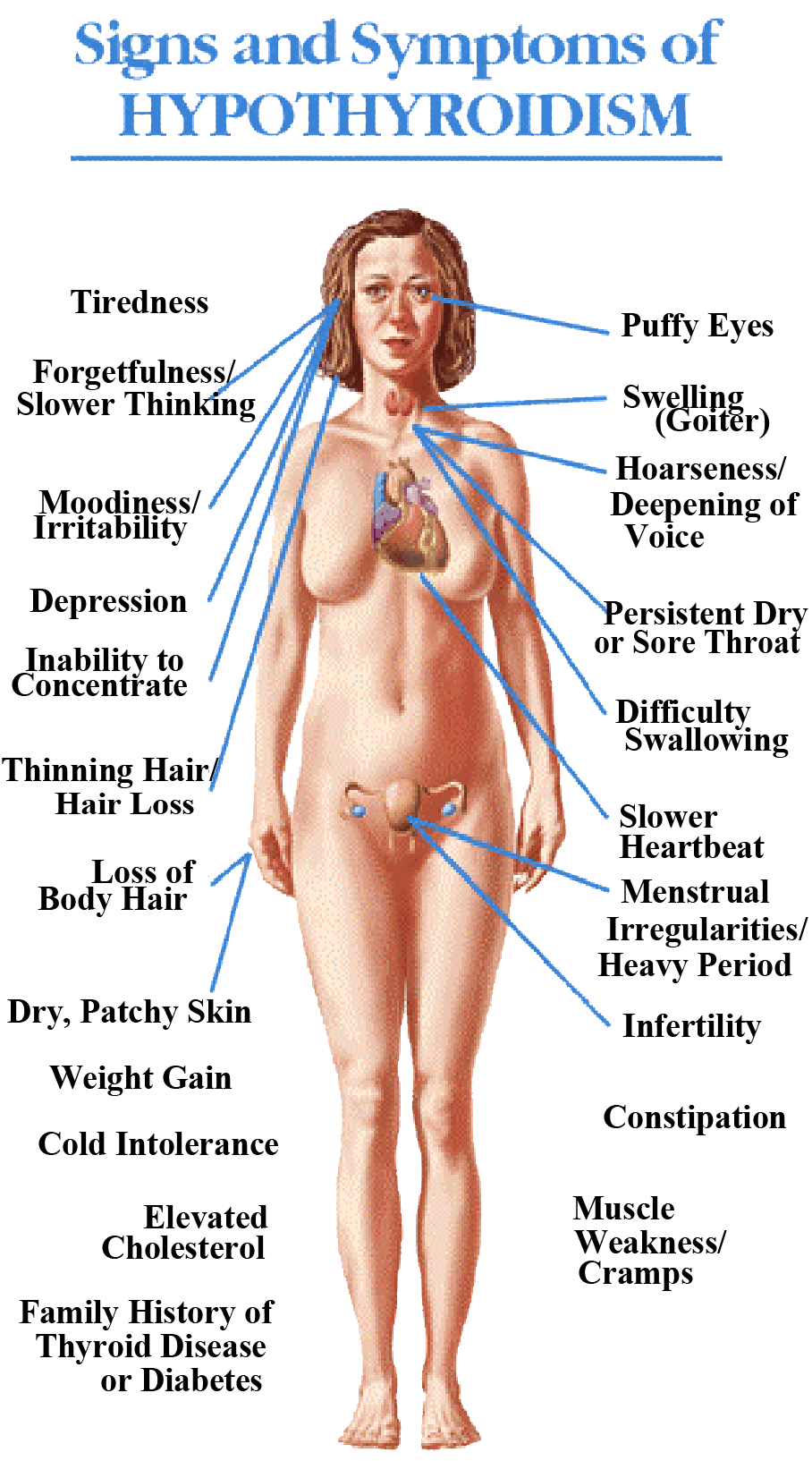 TSH-hyperthyroid
TSH-Producing adenoma
Very rare < 2.8 %

Signs of hyperthyroidism

High TSH, FT4, FT3

Treatment preop with anti-thyroid meds 

Surgical resection of adenoma

Medical therapy: Somatostatin Analogue
Gonadotroph Adenoma
Surgical resection if large
Radiation therapy
assessment of pituitary function
Baseline: TSH, FT4, FT3, LH, FSH, Prolactin, GH, IGF-I,Testosterone, Estradiol
MRI brain
Neuropthalmic evaluation of visual field
Cardiac and respiratory assessment 
Anesthesiologist for airway and perioperative monitoring
Neurosurgeon 
ENT for Endonasal evaluation for surgical approach
Preop hormonal replacement: all pituitary adenoma should be covered with stress dose of HC